30+ Spanish Starters
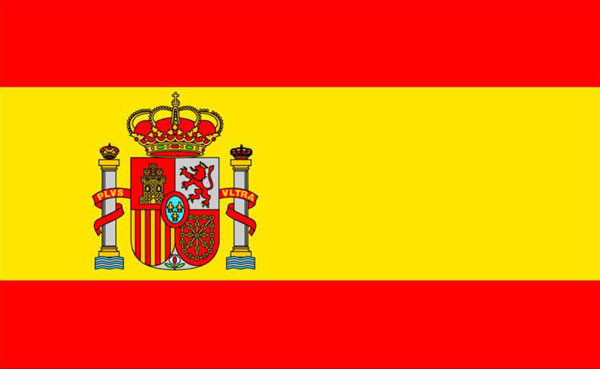 [Speaker Notes: Created By MorganMFL]
Empareja los emoticonos con los adjetivosMatch up the emojis with the adjectives
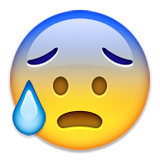 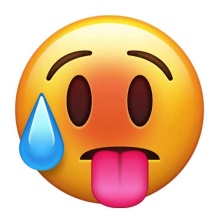 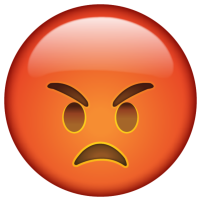 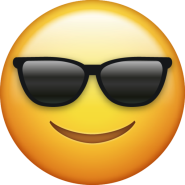 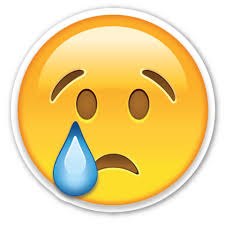 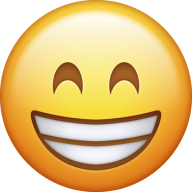 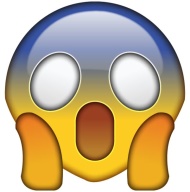 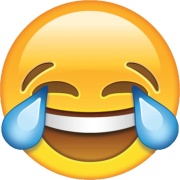 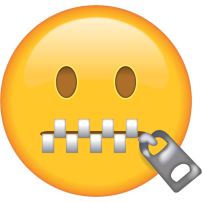 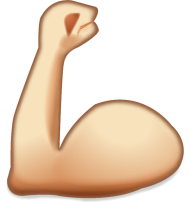 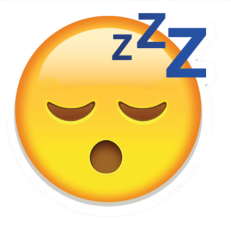 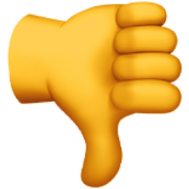 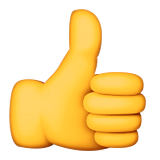 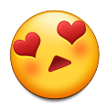 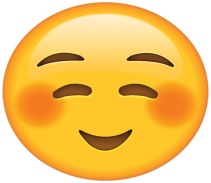 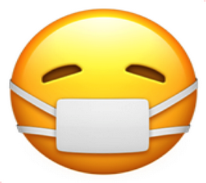 martes, 22 de agosto de 2017
[Speaker Notes: Created By MorganMFL]
Pon los números en el orden correctoPut the numbers into the correct order
cero
catorce
dieciséis
cuarenta y nueve
setenta y ocho
doscientos
mil
millón
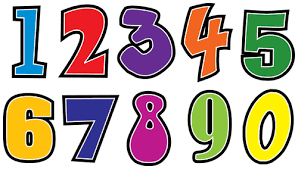 martes, 22 de agosto de 2017
[Speaker Notes: Created By MorganMFL]
Empareja las palabrasMatch up the words
martes, 22 de agosto de 2017
[Speaker Notes: Created By MorganMFL]
Traduce y empareja los antónimosTranslate and match up the opposites
martes, 22 de agosto de 2017
[Speaker Notes: Created By MorganMFL]
Nombre, verbo o adjetivoNoun, verb or adjective
camisa
Juan
calcetines
Italia
brazo
pie
ojos
instituto
madre
entender
fumar
leer
apoyar
hablar
cantar
enseñar
triste
feo
enfadado
inteligente
enorme
maravilloso
bien
feliz
martes, 22 de agosto de 2017
[Speaker Notes: Created By MorganMFL]
Traduce en inglésTranslate into English
quality
quantity
city
community
variety
university
security
reality
AYUDA:
dad / ad = ity / ty
martes, 22 de agosto de 2017
[Speaker Notes: Created By MorganMFL]
¿Qué hora es?What time is it?
Son las cinco y cuarto.
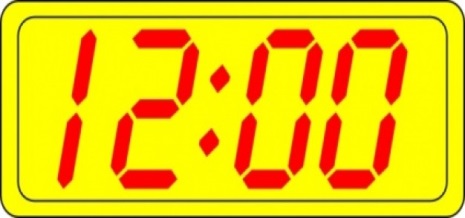 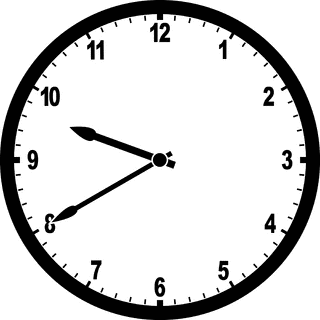 Son las seis menos cuarto.
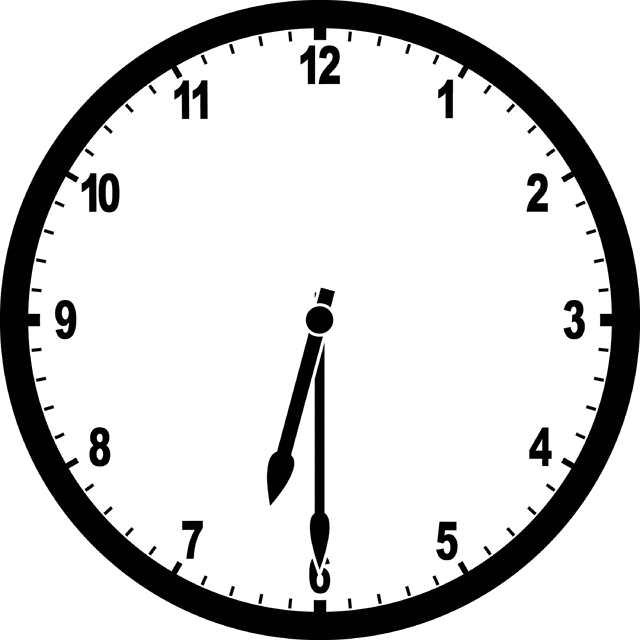 Es la una.
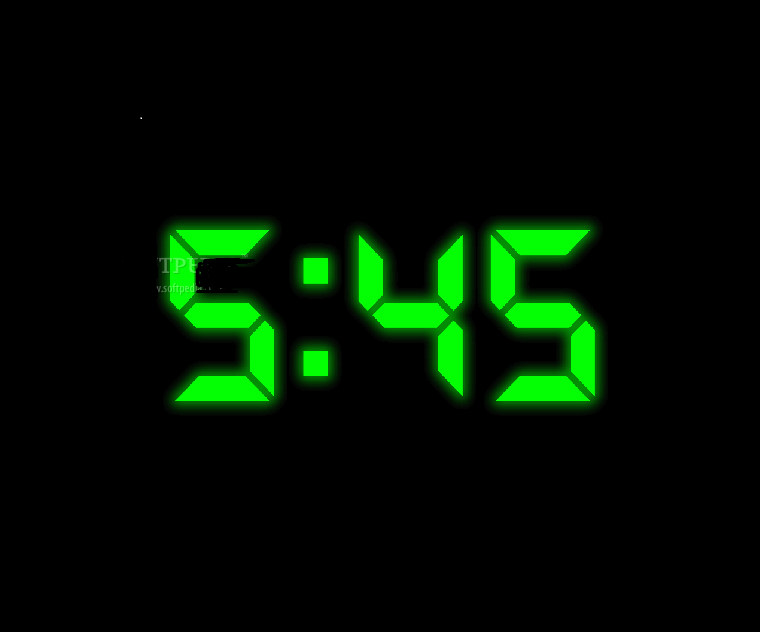 Es el mediodía.
Son las seis y media.
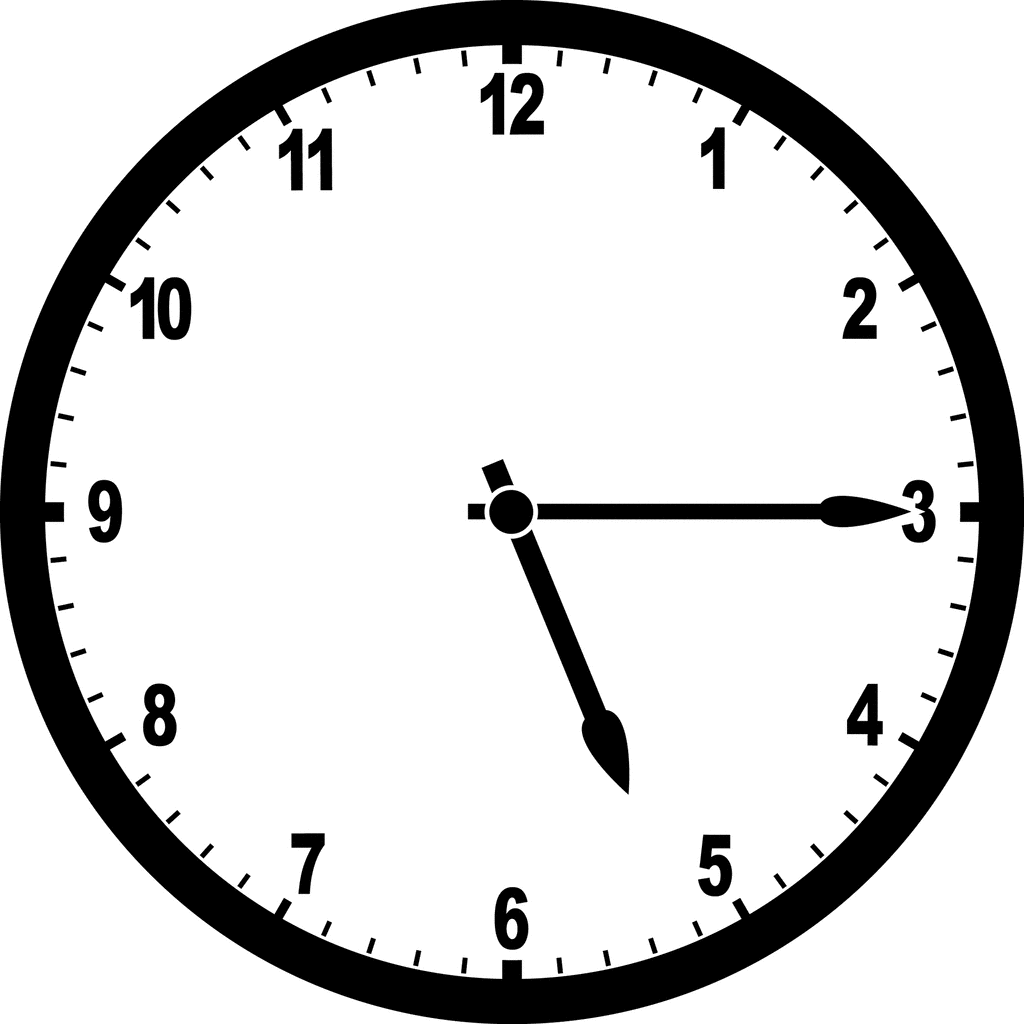 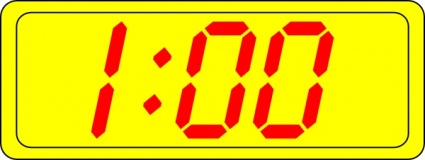 Son las diez menos veinte.
martes, 22 de agosto de 2017
[Speaker Notes: Created By MorganMFL]
Traduce los verbos en inglésTranslate the verbs into English
to learn
to understand
to support
to help
to teach
to read
to work
to travel
AYUDA:
-er/ar/ir
= to...
martes, 22 de agosto de 2017
[Speaker Notes: Created By MorganMFL]
Traduce los adverbios en inglésTranslate the adverbs into English
in the afternoon
next weekend
last week
next year
yesterday
later
often
sometimes
martes, 22 de agosto de 2017
[Speaker Notes: Created By MorganMFL]
Traduce los sitios en inglésTranslate the places into English
butcher’s
cake shop
fish market
bookshop
hairdressers
shop
market
sports centre
martes, 22 de agosto de 2017
[Speaker Notes: Created By MorganMFL]
Traduce los conectores en inglésTranslate the connectives into English
because of
although
in addition
since, as
so
given that
or
therefore
martes, 22 de agosto de 2017
[Speaker Notes: Created By MorganMFL]
Masculino o femeninoMasculine or feminine
AYUDA:
Utiliza un diccionario
martes, 22 de agosto de 2017
[Speaker Notes: Created By MorganMFL]
Nombre, verbo o adjetivoNoun, verb or adjective
triste
simpático
despreciable
gris
verde
estúpido
contento
aburrido
divertido
difícil
caro
pantalones
zapatos
casa
puerta
cocina
oficina
entender
aprender
apoyar
ayudar
ir
ser
hablar
martes, 22 de agosto de 2017
[Speaker Notes: Created By MorganMFL]
Traduce los adverbios en inglésTranslate the adverbs into English
at night
in the morning
tomorrow
Summer
last night
two years ago
often
three days ago
martes, 22 de agosto de 2017
[Speaker Notes: Created By MorganMFL]
Traduce y empareja los antónimosTranslate and match up the opposites
martes, 22 de agosto de 2017
[Speaker Notes: Created By MorganMFL]
Traduce las fechasTranslate the dates
Saturday 21st February
Friday 30th March
Sunday 17th January
Wednesday 11th April
Thursday 14th November
Monday 15th September
Thursday 13th October
martes, 22 de agosto de 2017
[Speaker Notes: Created By MorganMFL]
Traduce y empareja los sinónimosTranslate and match up the synonyms
martes, 22 de agosto de 2017
[Speaker Notes: Created By MorganMFL]
Traduce en inglésTranslate into English
speaking
dancing
translating
writing
singing
helping
going
reading
AYUDA:
iendo / ando 
= ing
martes, 22 de agosto de 2017
[Speaker Notes: Created By MorganMFL]
Traduce los verbos en inglésTranslate the verbs into English
to run
to watch
to come
to learn
to write
to wash
to work
to clean
AYUDA:
-er/ar/ir
= to...
martes, 22 de agosto de 2017
[Speaker Notes: Created By MorganMFL]
Traduce los adverbios en inglésTranslate the adverbs into English
last month
today
always
never
last night
one year ago
this afternoon
four days ago
martes, 22 de agosto de 2017
[Speaker Notes: Created By MorganMFL]
Masculino o femeninoMasculine or feminine
AYUDA:
Utiliza un diccionario
martes, 22 de agosto de 2017
[Speaker Notes: Created By MorganMFL]
El, la, los, las / Un, una, unos, unasThe / A, some
___ libro es interesante.
Hay ___ carnicería en mi pueblo.
___ hombre es muy alto. 
Es ___ perro pequeño.
En mi ciudad hay ___ tiendas.
Vivo en ___ granja en ___ campo.
___ chicos viven en ___ apartamento en ___ centro.
AYUDA:
Utiliza un diccionario
martes, 22 de agosto de 2017
[Speaker Notes: Created By MorganMFL]
Me gusta o me gustan
I like – singular or plural
AYUDA:
Me gusta + sing.
Me gustan + pl.
martes, 22 de agosto de 2017
[Speaker Notes: Created By MorganMFL]
Busca la excepciónFind the odd one out
1. carnicería / tienda de ropa / pescadería / restaurante
2. natación / vela / piragüismo / patinaje
3. el / la / las / una
4. otoño / enero / primavera / verano
5. soy / tengo / hago / vivimos
6. iglesia / catedral / museo / mezquita
7. abuela / amigo / primo / hermano
8. armario / cama / espejo / lavaplatos
AYUDA:
Utiliza un diccionario
martes, 22 de agosto de 2017
[Speaker Notes: Created By MorganMFL]
Traduce y empareja los antónimosTranslate and match up the opposites
martes, 22 de agosto de 2017
[Speaker Notes: Created By MorganMFL]
Traduce y empareja los sinónimosTranslate and match up the synonyms
martes, 22 de agosto de 2017
[Speaker Notes: Created By MorganMFL]
El, la, los o las
The – masculine, feminine, masculine plural, feminine plural
martes, 22 de agosto de 2017
[Speaker Notes: Created By MorganMFL]
Nombre, verbo o adjetivoNoun, verb or adjective
árbol
luz
amor
primo
Londres
polideportivo
pelo
Alemania
carnicería
coche
piscina
ventana
tener
ser
leer
trabajar
venir
correr
ayudar
guapo
amarillo
desafiante
amable
martes, 22 de agosto de 2017
[Speaker Notes: Created By MorganMFL]
Traduce y empareja los antónimosTranslate and match up the opposites
martes, 22 de agosto de 2017
[Speaker Notes: Created By MorganMFL]
Un, una, unos, unas
A, some
martes, 22 de agosto de 2017
[Speaker Notes: Created By MorganMFL]
Traduce en inglésTranslate into English
walked
translated
danced
asked
worked
helped
looked for
arrived
AYUDA:
ado / ido 
= ed
martes, 22 de agosto de 2017
[Speaker Notes: Created By MorganMFL]
Nombre, verbo o adjetivoNoun, verb or adjective
puerta
papel
hombre
aula
tienda
libro
ir
ver
terminar
escuchar
jugar
aprender
ganar
correr
beber
blanco
comprensivo
violeta
contento
caro
alegre
colorido
ambicioso
martes, 22 de agosto de 2017
[Speaker Notes: Created By MorganMFL]
Me gusta o me gustan
I like – singular or plural
AYUDA:
Me gusta + sing.
Me gustan + pl.
martes, 22 de agosto de 2017
[Speaker Notes: Created By MorganMFL]